Effects for the environment of fibres and fabrics production
Pollution of rivers.
Massive impact in developing countries.
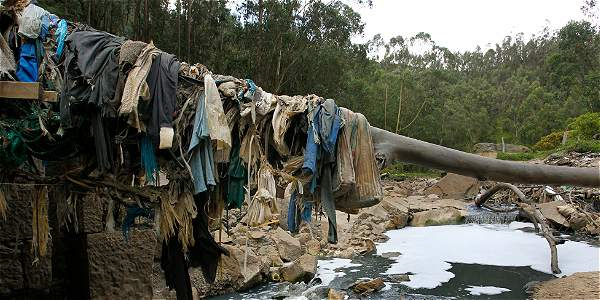 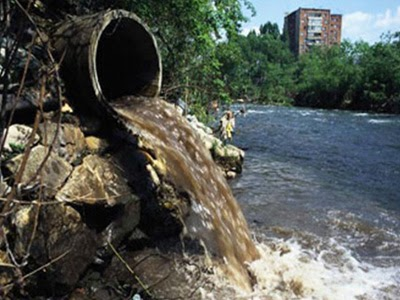 Harmful gases, dumping site.
Particles on drinking water.
The second industry more pollutant of the world.
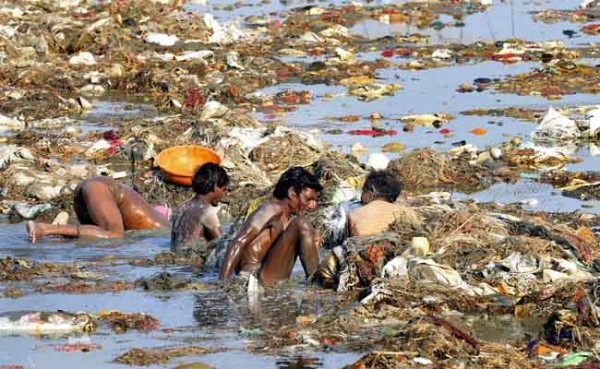 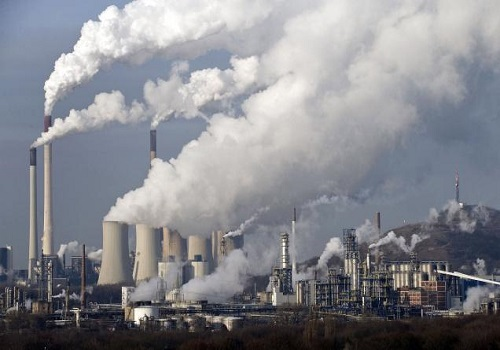 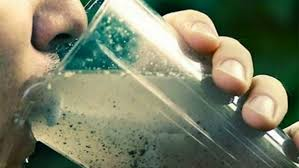 Economics/Social aspects of fibres and fabrics production
-2.1 Salary of workers:
 Very low, two dollars a day. 
Clothing selling: three trillion dollars business per year
-2.2 Labor conditons:
 Workers clamed, suffering in third world countries.
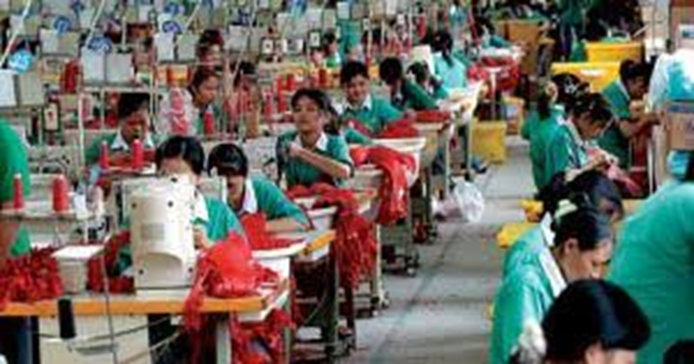 -2.3 Main brands:
 Zara, H&M, uniqlo, primark, forever 21, top shop, gap, mango, Joe fresh. 
-Alternative brands: 
People tree, Hemper.
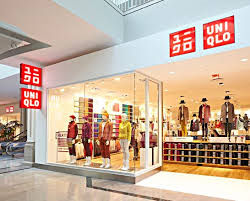 http://www.peopletree.co.uk/about-us/who-makes-our-products
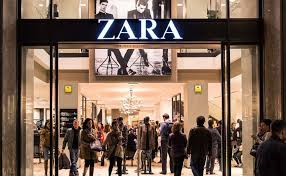 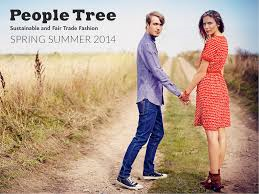 -2.4 Effects of globalization:
 Globalization is the outsourcing of the manufacture of products to countries with cheaper labor for later sell them in developed countries.
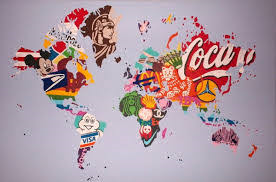 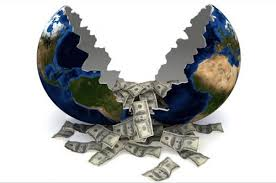